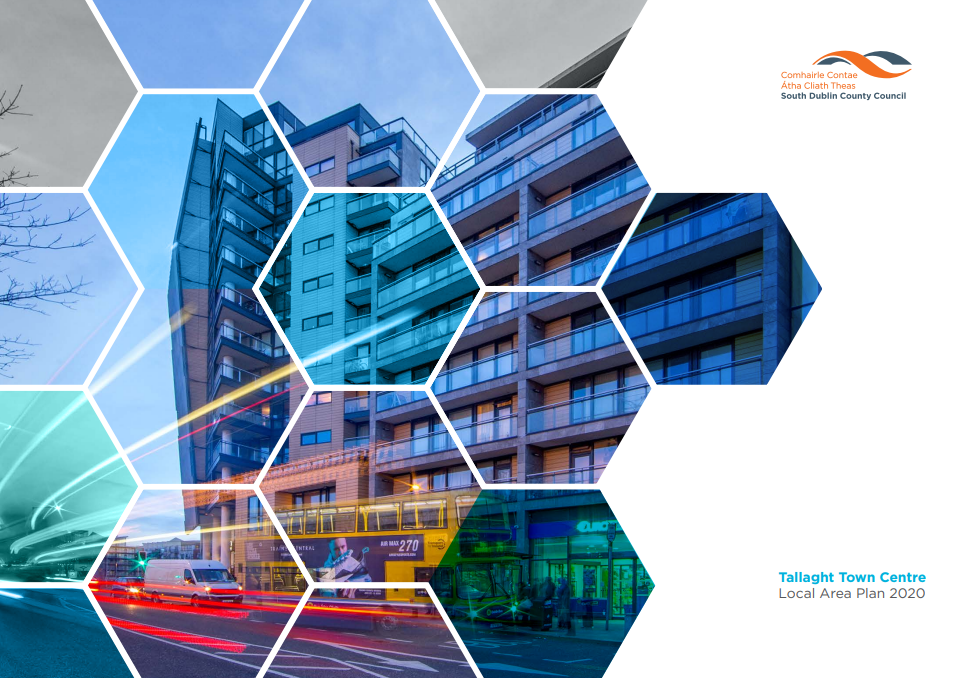 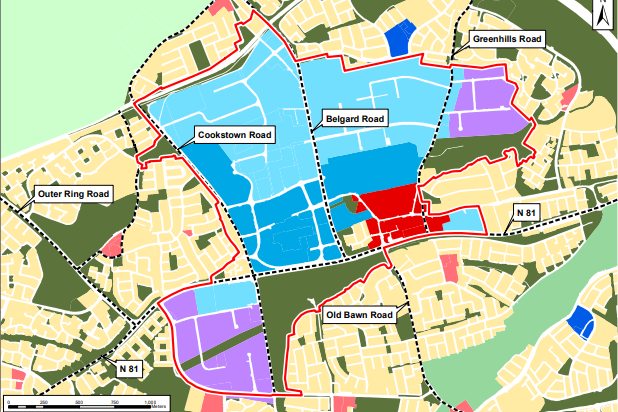 Tallaght Town Centre Local Area Plan (LAP)
Context
The current LAP for Tallaght has a lifespan of 6 years, from 2020 to 2026
The current County Development Plan has a lifespan of 6 years, from 2022 to 2028
Government has introduced the new Planning and Development Act, 2024, which will be enacted shortly, changing the nature of LAPs to Urban Area Plans, Piority Area Plans, or Combined Area Plans.
The Act also has changed Development Plans from a 6 year cycle to a 10 year cycle
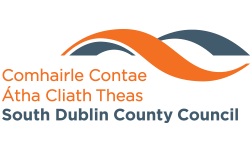 Need for an Extension of the current LAP
The current LAP expires in 2026
Therefore between 2026 and 2028 (end of the current Development Plan), the specific policies associated with Tallaght Town Centre will lapse and become more generic
Lost 2 Years at the start of the process to Covid (2020-2022)
More difficult to influence development within Tallaght 
Lose momentum with regard the progress to date:
Public Realm
Innovation Centre
4th Stand
Housing Delivery 
Continued growth of TUD Campus
Engagement with Dept of Education on School delivery for Tallaght
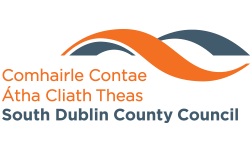 Process to Extend
The process set out in Section 19 of the Planning and Development Acts 2000 (as amended) provides that the members can resolve to extend the life of a Local Area Plan following receipt from the Chief Executive of: 
(i) an opinion that the Local Area Plan remains consistent with the objectives and core strategy of the relevant development plan, 
(ii) an opinion that the objectives of the LAP have not been substantially secured, and 
(iii) Confirmation that the sending and publishing of notices to commence the review of the LAP may be deferred and the period for which they may be deferred.
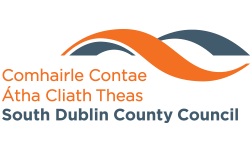 Future LAPs and new CDP – Next Steps